Прокурорский надзор
Согласно положениям главы 3 Федерального закона «О прокуратуре Российской Федерации» прокуратура осуществляет надзор за исполнением законов органами, осуществляющими дознание и предварительное следствие.

Предметом надзора является соблюдение прав и свобод человека и гражданина, установленного порядка разрешения заявлений и сообщений о совершенных и готовящихся преступлениях, выполнения оперативно-розыскных мероприятий и проведения расследования, а также законность решений, принимаемых органами, осуществляющими оперативно-розыскную деятельность, дознание и предварительное следствие.

В ходе досудебного производства прокурор уполномочен проверять исполнение требований федерального закона при приеме, регистрации и разрешении сообщений о преступлениях (п. 1 ч. 2 ст. 37 Уголовно-процессуального кодекса Российской Федерации) и принимать меры прокурорского реагирования.

Действия (бездействие)  и решения должностных лиц  по вопросам рассмотрения сообщений и заявлений о совершенном или готовящемся преступлении могут быть обжалованы прокурору в порядке, предусмотренном статьей 124 Уголовно-процессуального кодекса Российской Федерации.

Прокуратура города Урая
Адрес: г. Урай, ул. Ленина, д. 114А (3 этаж)
Прокуратура города Урая
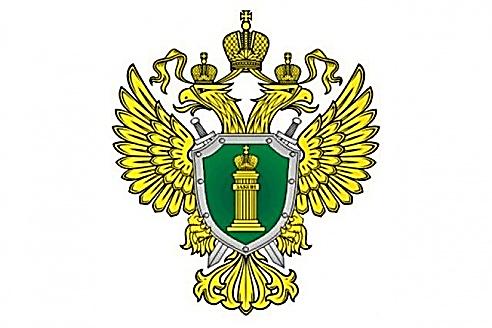 ПАМЯТКА
для граждан по вопросам рассмотрения сообщений и заявлений о совершенном или готовящемся преступлении
город Урай
2018
Памятка для граждан по вопросам рассмотрения сообщений и заявлений о совершенном или готовящемся преступлении (на примере органа полиции)
Заявление о преступлении
Заявление о преступлении может быть сделано в устном или письменном виде
Письменное заявление о преступлении должно быть подписано заявителем
Устное заявление о преступлении заносится в протокол, который подписывается заявителем и лицом, принявшим данное заявление. Протокол должен содержать данные о заявителе, а также о документах, удостоверяющих его личность
ВАЖНО!
Заявитель предупреждается об уголовной ответственности за заведомо ложный донос в соответствии со статьей 306 Уголовного кодекса Российской Федерации, о чем в заявлении (протоколе) делается отметка, которая удостоверяется подписью заявителя 
Заявителю выдается документ о принятии органом правоохраны сообщения о преступлении с указанием данных о лице, его принявшем, а также даты и времени его принятия
Отказ в приеме сообщения о преступлении может быть обжалован прокурору либо в суд в порядке, установленном статьями 124 и 125 Уголовно-процессуального кодекса Российской Федерации
Сроки рассмотрения заявления (сообщения) о преступлении
3 суток со дня поступления сообщения;
до 10 суток срок может быть продлен руководителем следственного органа, начальником органа дознания по мотивированному ходатайству соответственно следователя либо дознавателя;
до 30 суток срок может быть продлен руководителем следственного органа по ходатайству следователя и прокурором по ходатайству дознавателя при необходимости производства документальных проверок, ревизий, судебных экспертиз, исследований документов, предметов, трупов, а также проведения оперативно-розыскных мероприятий
Решения, принимаемые по результатам рассмотрения сообщения (заявления) о преступлении
В соответствии со статьей 145 Уголовно-процессуального кодекса Российской Федерации по результатам рассмотрения сообщения о преступлении орган дознания, дознаватель, следователь, руководитель следственного органа принимает одно из следующих решений:
о возбуждении уголовного дела 
об отказе в возбуждении уголовного дела;
о передаче сообщения по подследственности, а по уголовным делам частного обвинения - в суд 
ВАЖНО!
О принятом решении сообщается заявителю. При этом заявителю разъясняются его право обжаловать данное решение и порядок обжалования
Основные способы подачи заявления (сообщения) о преступлении
ЛИЧНОЕ ОБРАЩЕНИЕ в дежурную часть отдела полиции
ПО ТЕЛЕФОНУ оперативной службы «02», в том числе по телефону доверия
ПОЧТОВОЙ СВЯЗЬЮ
ЧЕРЕЗ ПОЧТОВЫЙ ЯЩИК отдела полиции
ФАКСИМИЛЬНОЙ СВЯЗЬЮ
ЧЕРЕЗ ИНФОРМАЦИОННЫЕ СИСТЕМЫ ОБЩЕГО ПОЛЬЗОВАНИЯ (официальный сайт отдела полиции либо МВД России)
Принятое по результатам рассмотрения сообщения (заявления) о преступлении решение может быть обжаловано:
в порядке ст. 124 УПК РФ – прокурору, руководителю следственного органа 
в порядке ст. 125 УПК РФ – в суд
КРУГЛОСУТОЧНЫЙ прием заявлений и сообщений о преступлениях осуществляется оперативным дежурным территориального отдела полиции
Заявления и сообщения о преступлениях подлежат обязательному приему во всех территориальных органах МВД России вне зависимости от места и времени совершения преступления, а также полноты содержащихся в них сведений и формы предоставления
Органы правоохраны города Урая, уполномоченные на проведение проверок по сообщениям о преступлениях:
ОМВД России по г. Ураю
Урайский МСО СУ СК России по округу
ОСП по г. Ураю УФССП России по округу
ОНД и ПР по г. Ураю ГУ МЧС России по округу